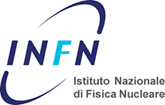 GBTx ASIC
Davide Falchieri
INFN Bologna
Corso nazionale INFN "Optoelectronic conversion in the data transmission from detectors"
Radiation-hard optical link
off-detector electronics
clock + data + triggers + SC
down-link
optical link
up-link
clock + data + triggers + SC
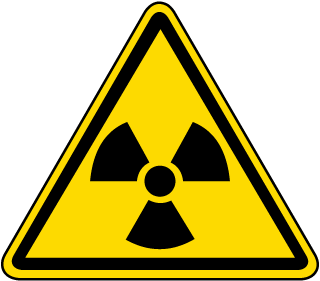 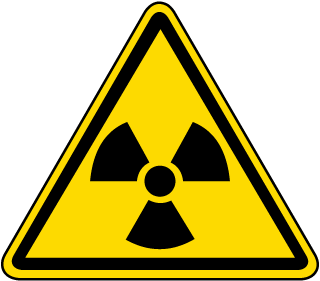 front-end electronics
Requirements on the optical link:
radiation-hard
high bandwidth
able to self-recover errors
able to transmit:
clock + data + triggers + slow control
GBTx ASIC
2
Radiation-hard optical link
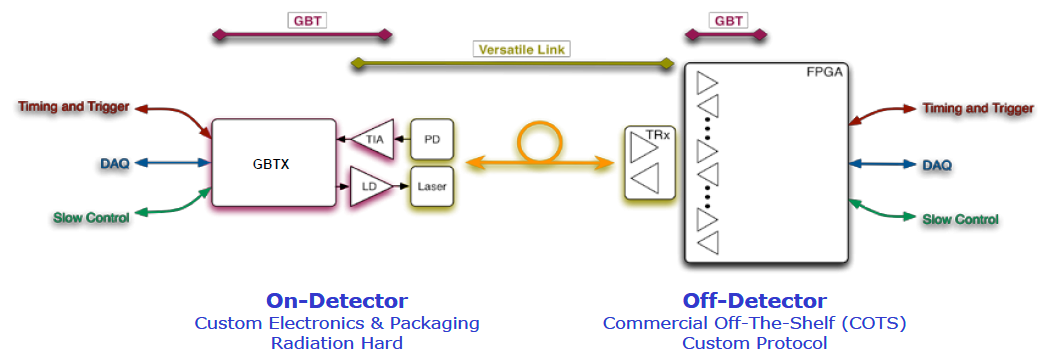 GBT FPGA
GBTx
GBLD
GBTIA
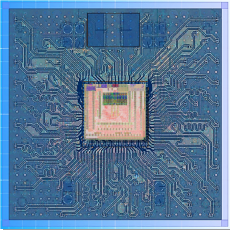 4.8 Gb/s Transimpedance Amplifier:
it amplifies the weak photo-current
detected by the PIN diode
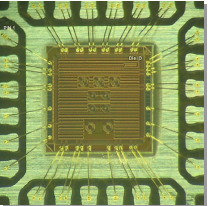 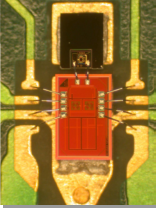 4.8 Gb/s Laser Driver:
it modulates laser current to achieve
electro-optical conversion
GBTx ASIC
3
VTRx
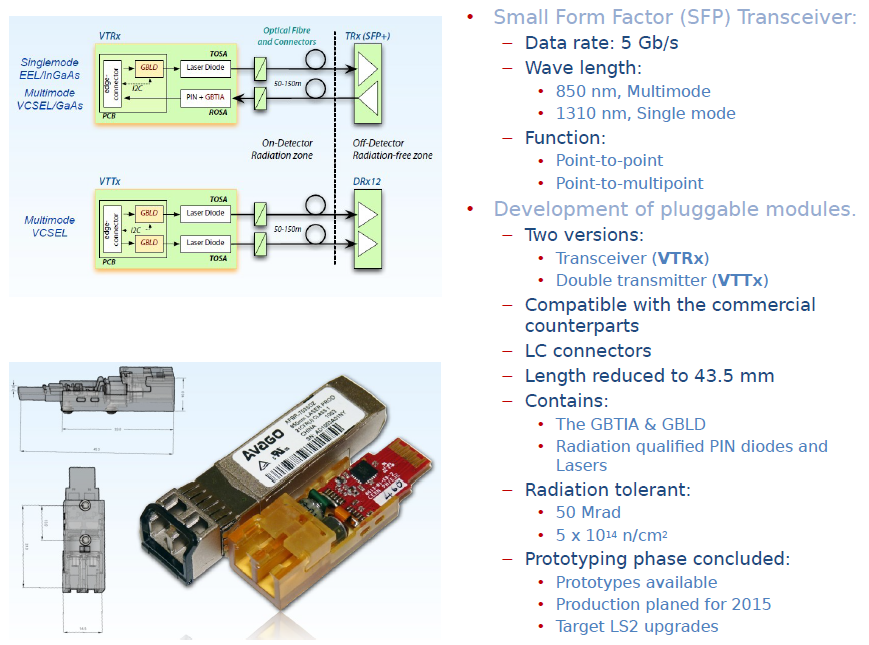 GBTx ASIC
4
Radiation-hard optical link
GBTx
VTRx
optical fiber
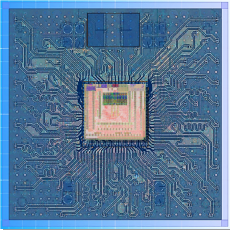 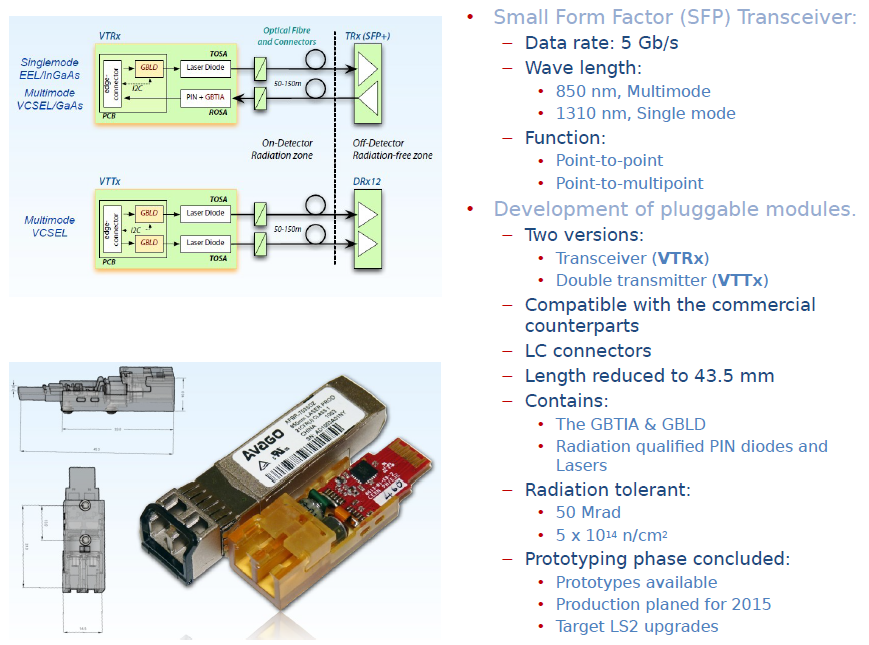 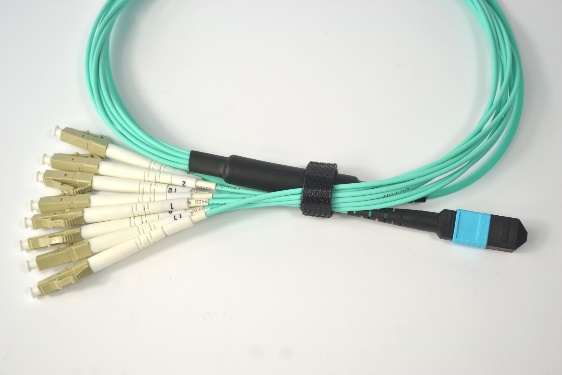 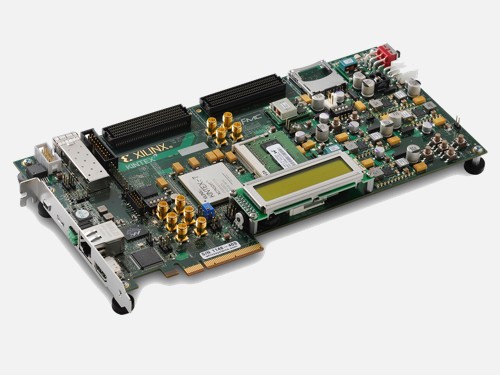 GBTx ASIC
5
GBTx ASIC from CERN
External clock reference
FEModule
Clock[7:0]
E – Port
e-Link
GBTX
Phase - Shifter
CLK Reference/xPLL
E – Port
FEModule
E – Port
ePLLRx
GBTIA
DEC/DSCR
CDR
E – Port
data-down
data-up
Phase – Aligners + Ser/Des for E – Ports
CLK Manager
clock
80, 160 and 320 Mb/s ports
GBLD
SCR/ENC
SER
E – Port
ePLLTx
FEModule
E – Port
E – Port
One 80 Mb/s port
Control Logic
Configuration
(e-Fuses + reg-Bank)
GBT – SCA
JTAG
I2C Slave
I2C Master
E – Port
I2C (light)
data
JTAG
Port
I2C
Port
control
clocks
GBTx ASIC
6
GBTx package
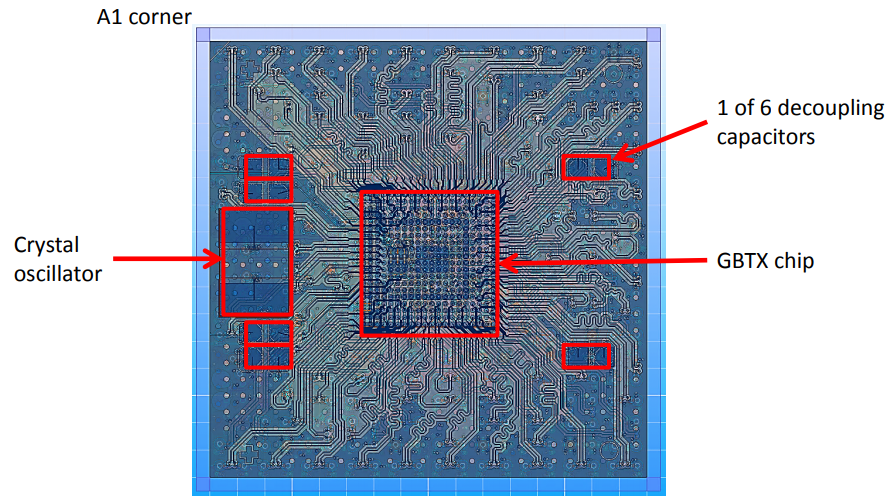 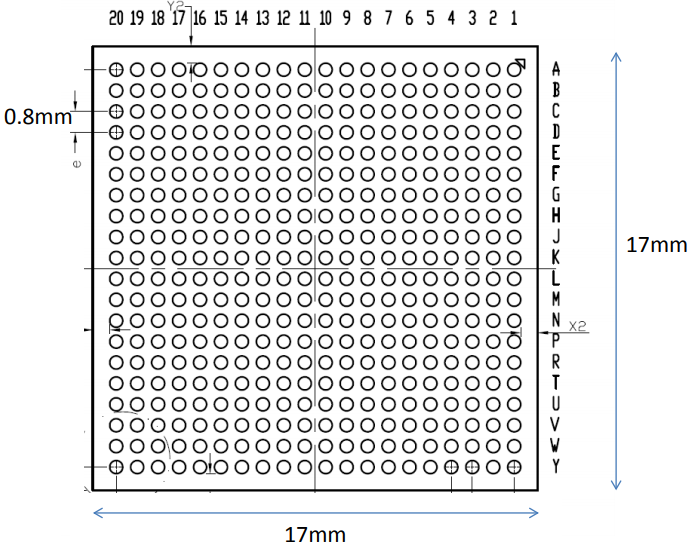 20 x 20 matrix: 
	0.8 mm pitch, 0.5 mm ball diameter
GBTx ASIC
7
GBTx power supply
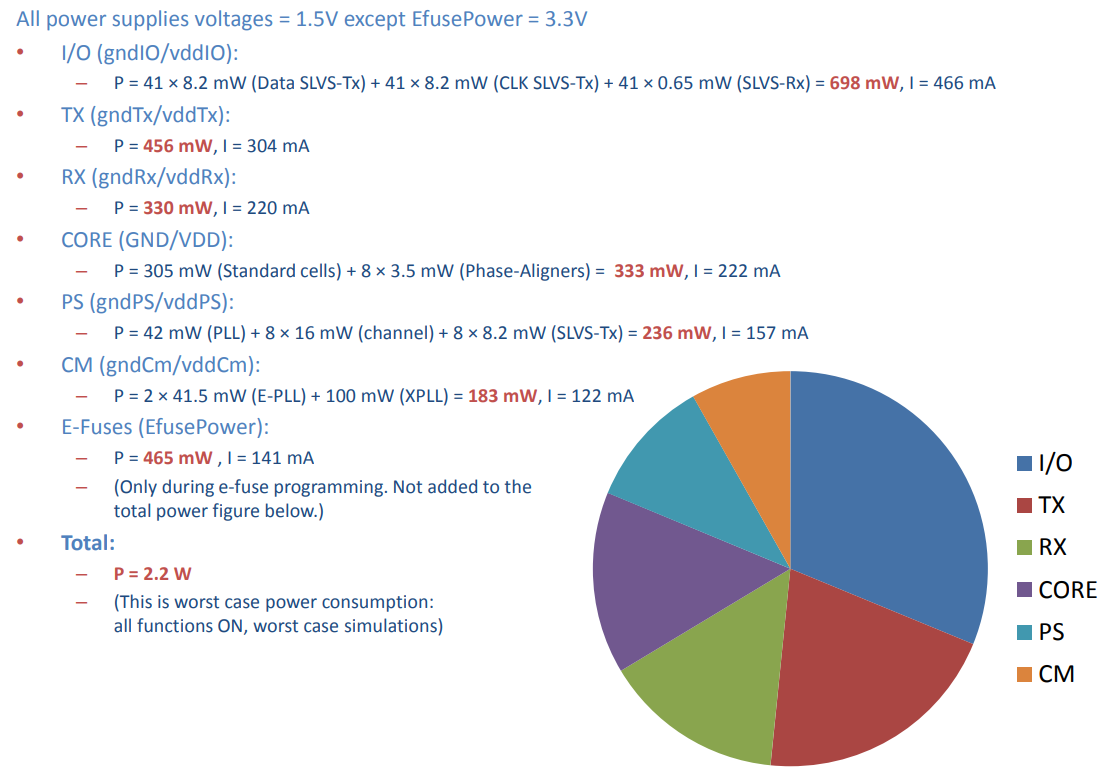 6 1.5V power domains
VDDRX
VDDTX
VDD CORE
VDDIO
VDDPS
phase shifter
clock manager
VDDCM
phase shifter
clock manager
GBTx ASIC
8
GBTx configuration
GBTx ASIC
9
GBTx configuration pins
GBTx
rxDataValid
selects I2C or IC
configSelect
rxRdy
3.3V during fuse prog, 1.5V otherwise
efusePower
txRdy
efuseWritePulse
4
I2c address
ldReset
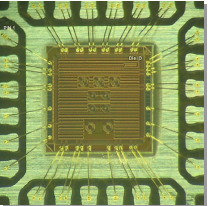 4
mode
transceiver modes
ldScl
refClkSelect
selects the reference clock
ldSda
2
rxLockMode
autoReset
disables automatic power-up FSM
testClockOut
stateOverride
testOutput
txDataValid
GBTx ASIC
10
GBTx configuration
E-Fuse bank
GBTx
GBT FPGA
configuration pins
register bank
IC
I2C
The basic transceiver modes are selected via dedicated configuration pins that must be hardwired in the user application according to the use of the GBTx. Further default configuration of the GBTx is loaded from its internal E-Fuse bank at power-up into the register bank.
The selection of IC or I2C is made using the pin configSelect.
In all modes the GBTx needs a local clock reference (from the on-package quartz crystal XTAL or from an external reference) to correctly initialize itself and the optical link.
GBTx ASIC
11
GBTx register bank
categories:
clock manager
test outputs
Ios
EPLL-TX
EPLL-RX
XPLL
phase shifter
serializer
deserializer
TX logic
RX logic
TX control
RX control
power-up
GBLD access
EportRX
EportTX
Eport-EC
Efuses
366 R/W registers
+
70 R-only registers
GBTx ASIC
12
GBTx register bank
old Web site: https://gbtx-configuration.web.cern.ch
(no longer available)
E-port config
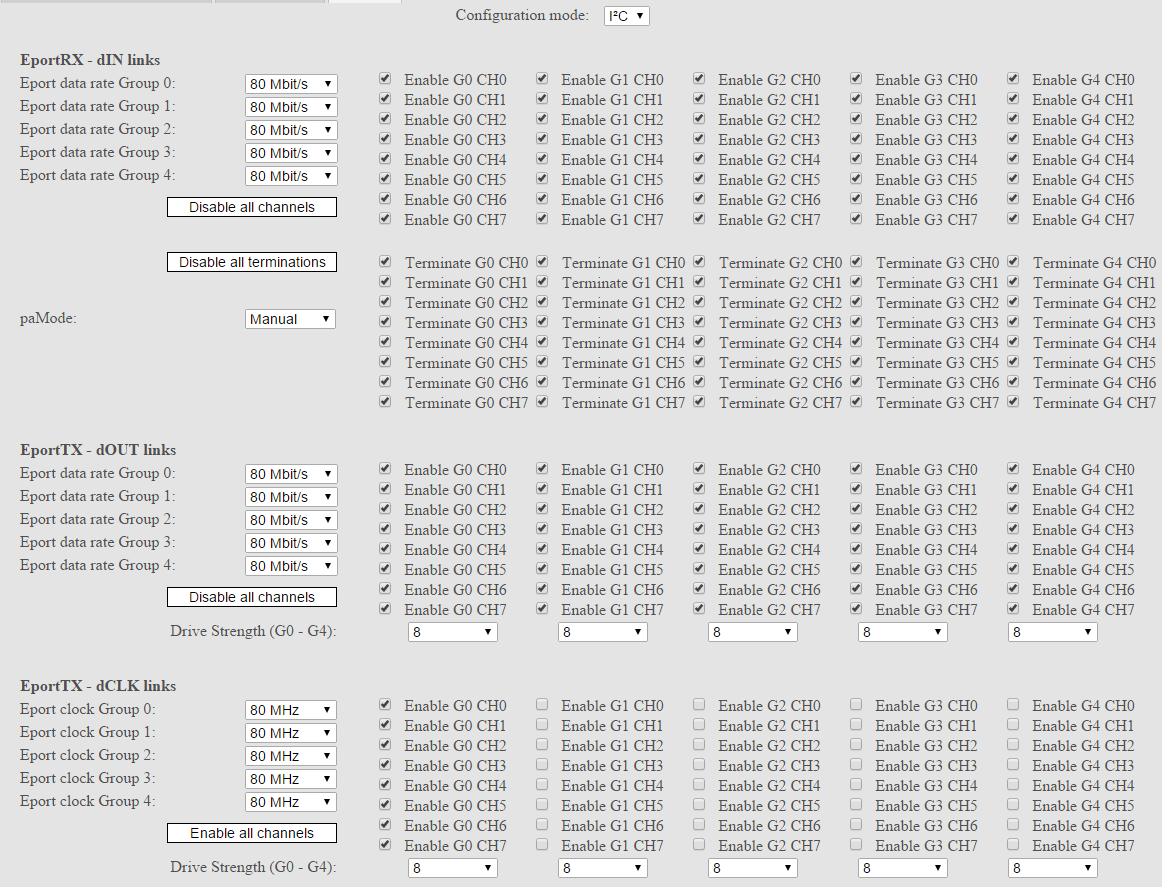 CLOCK
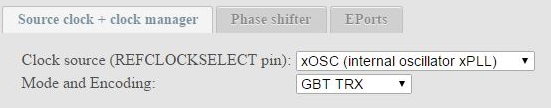 PHASE SHIFTER
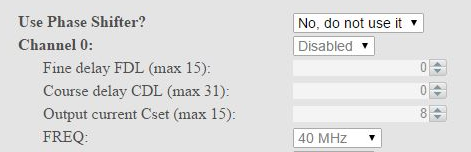 GBTx ASIC
13
GBTx register bank
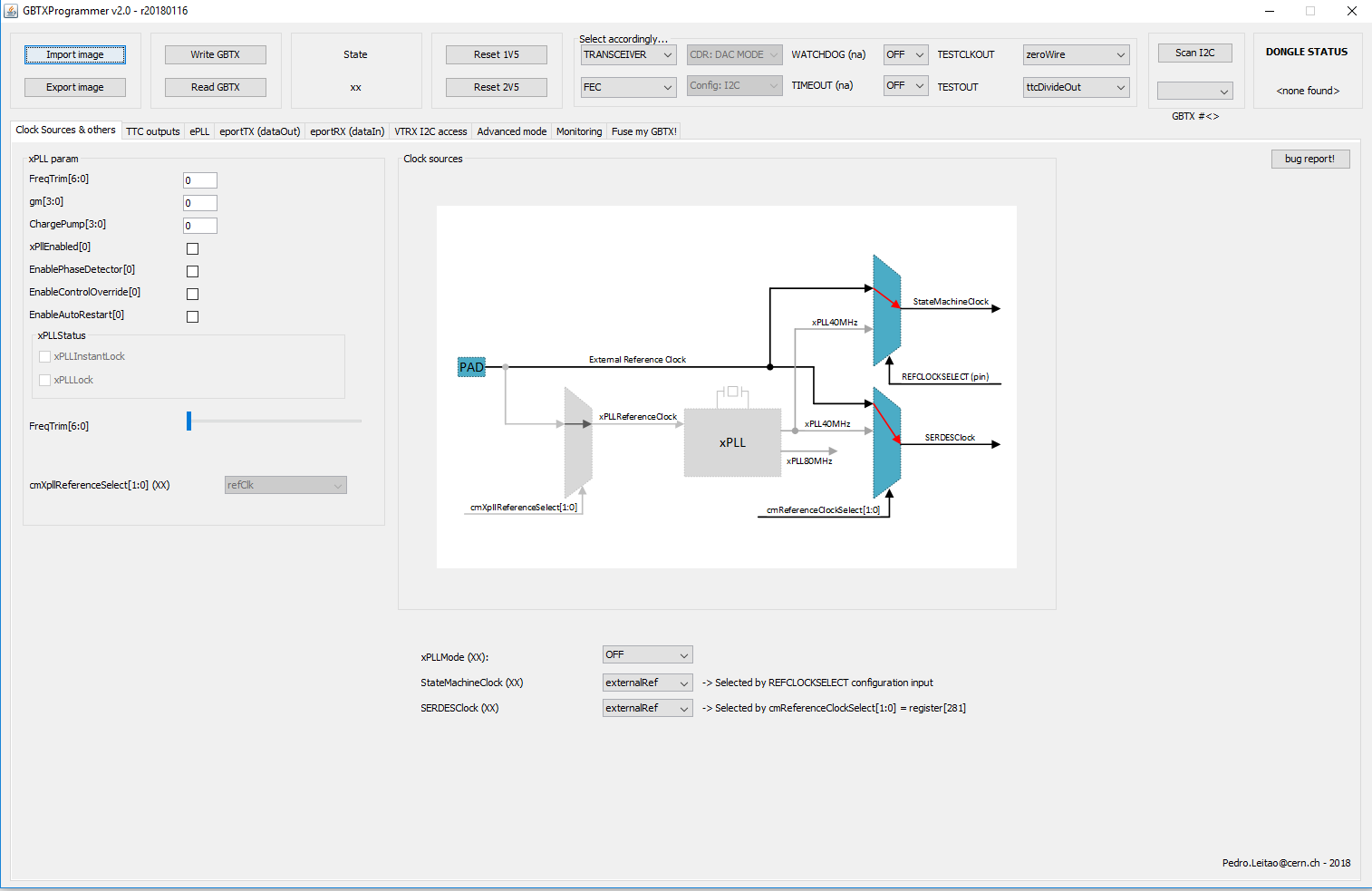 new SW tool
https://espace.cern.ch/GBT-Project/VLDB/Control/Forms/AllItems.aspx
GBTx ASIC
14
GBTx register access
configSelect pin = 0
configSelect pin = 1
I2C
IC
The two bits IC[1:0] of the SC field in the received GBT frame contain the configuration data. These are de-multiplexed to form 8-bit words which follow a frame-based protocol.
The I2C slave port allows to write and read the GBTx configuration registers. This can be used when the GBTx is operated in any mode. The GBTx is equipped with a standard I2C slave interface and is accessed by an I2C master, for example the GBT-SCA, transmitting data with the correct address.
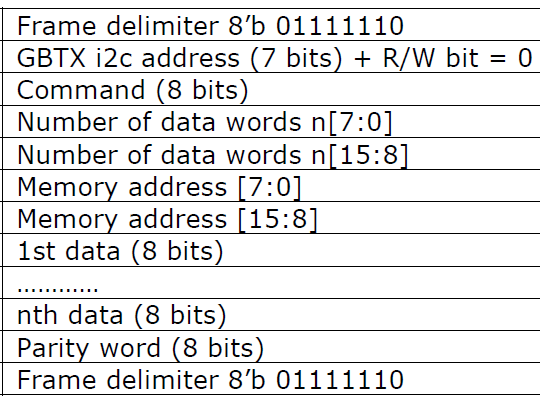 Write to register operation
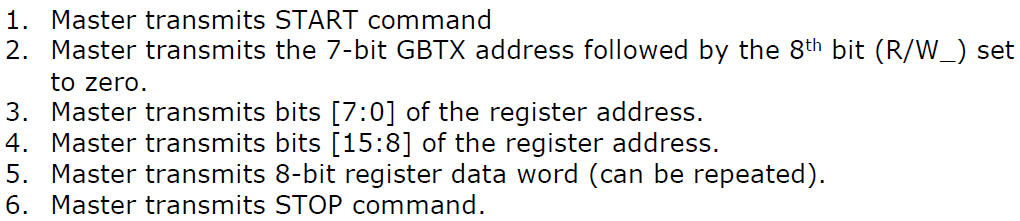 GBTx ASIC
15
GBLD register access through the GBTx
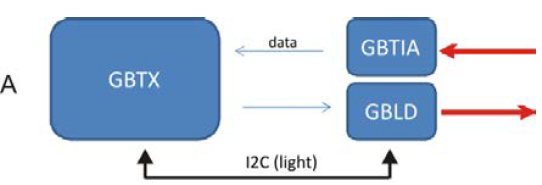 7 registers in the GBTx are reserved for storing the values to write to the GBLD. These can be accessed by a normal write to the GBTx by the IC interface or by I2C. These values are then transmitted to the GBLD by accessing a reserved memory address within the GBTx, again either through I2C or the IC interface.
I2C master
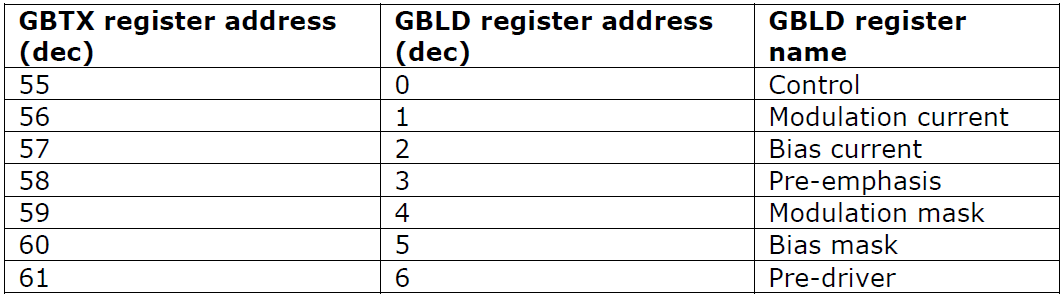 GBTx ASIC
16
GBTx transceiver modes
GBTx ASIC
17
GBTx transceiver modes
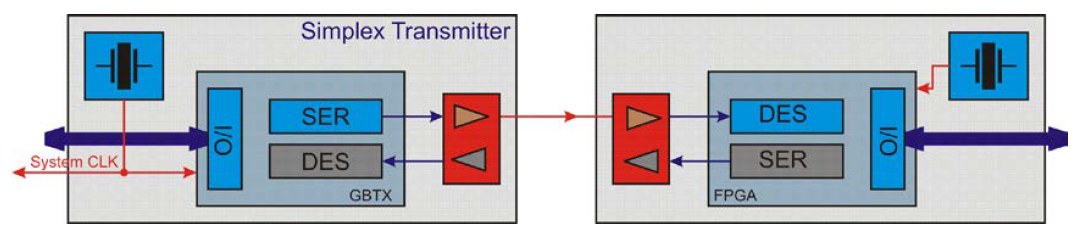 no clock coming from the off-detector electronics
System CLK
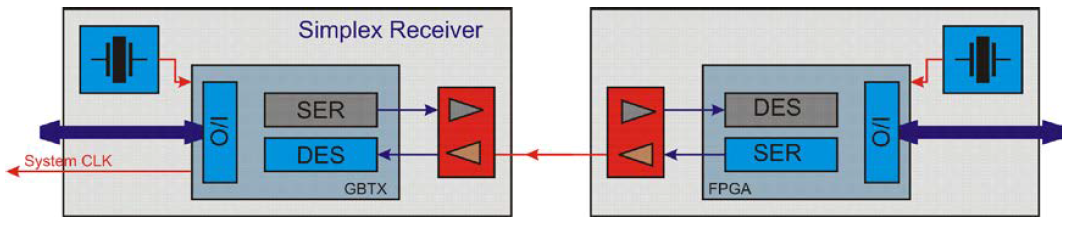 the GBTX works as a simple link receiver, receiving data and the clock reference from the counting room through the optical fiber channel
GBTx ASIC
18
GBTx transceiver modes
System CLK
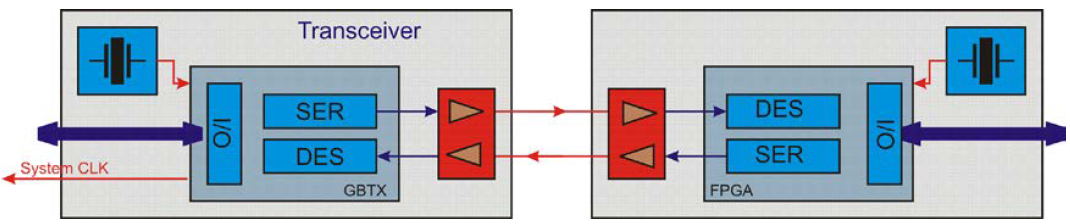 The GBTx delivers the global system clock reference, coming from the counting room, to all front-ends
GBTx ASIC
19
Transceiver modes
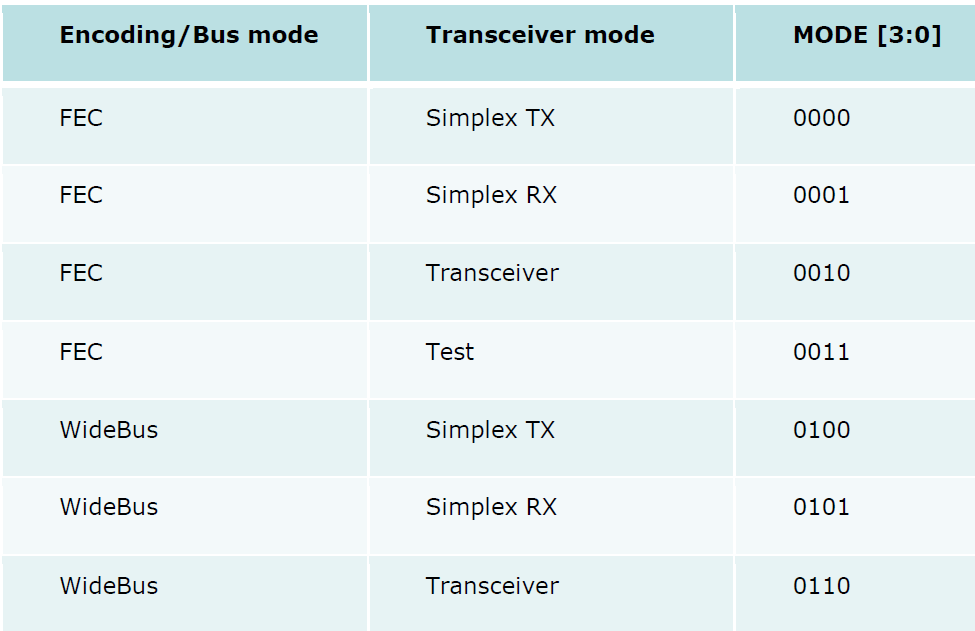 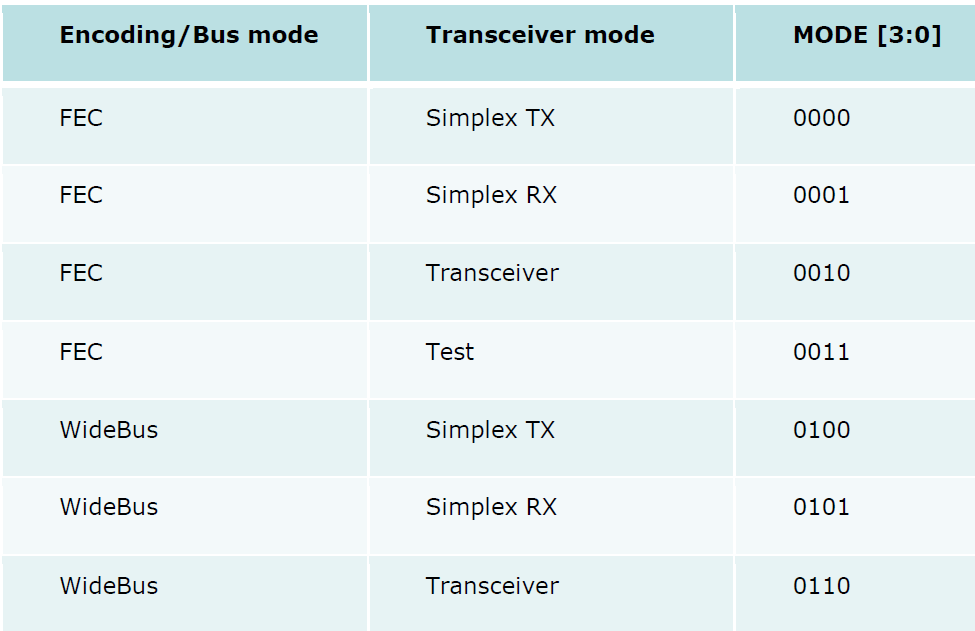 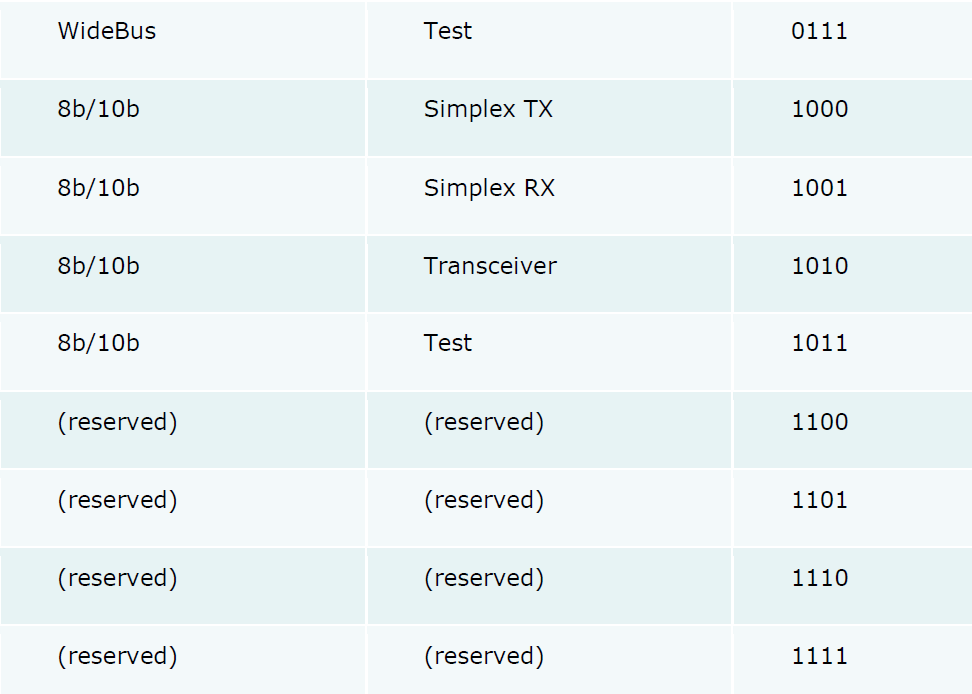 GBT
GBT
GBT
GBT
GBTx ASIC
20
GBTx encoding / decoding
GBTx
GBT FPGA
data pattern in
data pattern out
GBTx ASIC
21
GBTx encoding / decoding
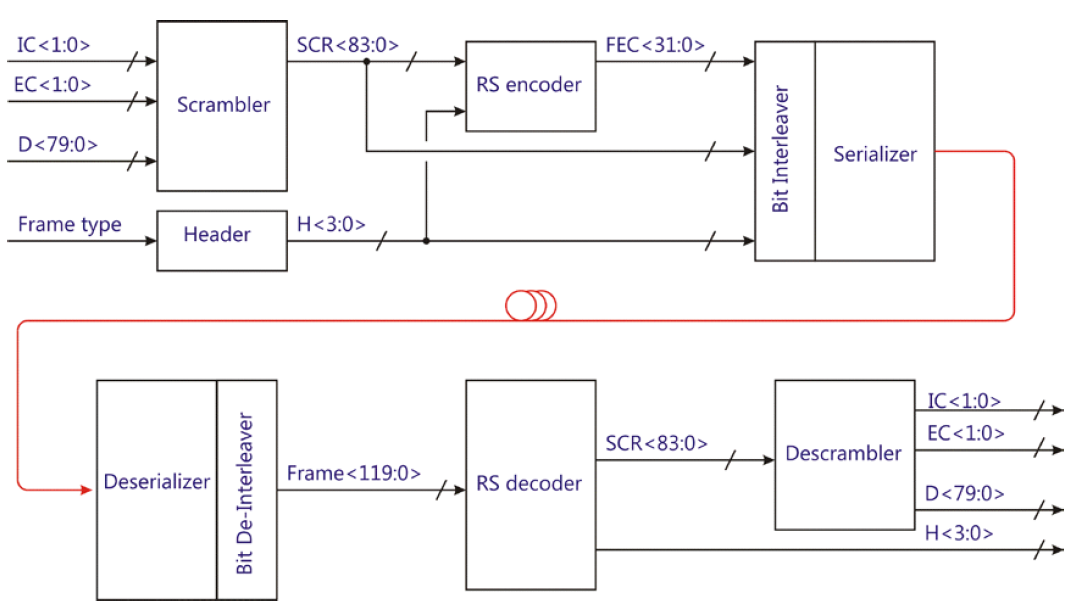 RS: Reed Solomon algorithm
GBTx ASIC
22
GBTx: scrambler
Aim of the scrambling:
reduce the occurrence of long sequences of '0' (or '1') only;
achieve a good DC-balance
Scrambler features:
doesn't add any redundancy/overhead
has a latency of 1 clock cycle
generates a pseudo random signal
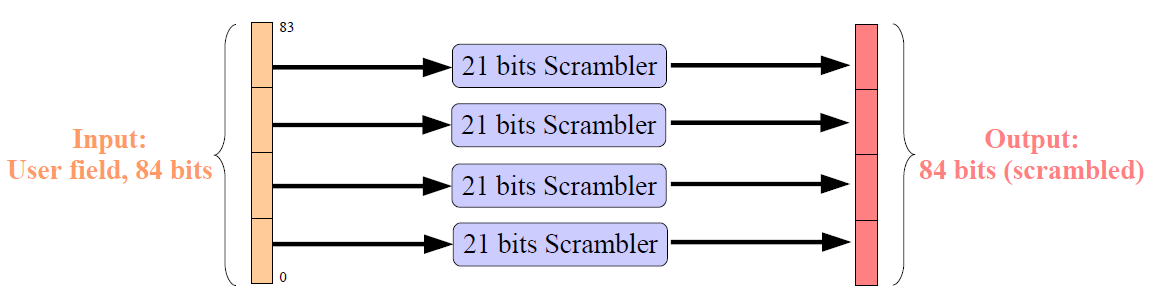 GBTx ASIC
23
GBTx: Reed Solomon encoder
Aim of the Reed Solomon encoding:
protect the data against transmission errors
Reed Solomon encoder features:
composed of 2 RS encoder (15,11), symbol = 4 bits
only combinatorial logic
allows to correct up to 2 symbols (8 consecutive bits for example)
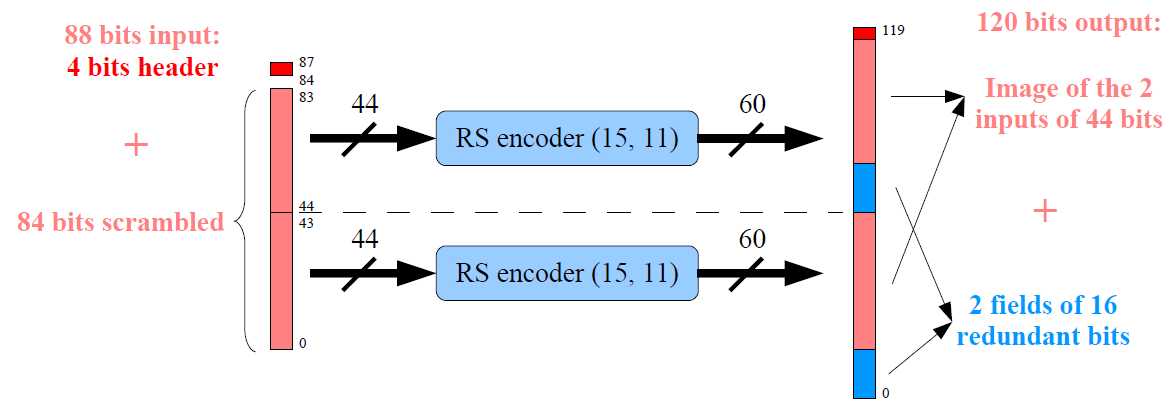 FEC (Forward Error Correction) is built by interleaving two Reed-Solomon encoded words with 4-bit symbols, each capable of correcting a double symbol error. This means that a sequence of up to 16 consecutive corrupted bits can be corrected.
GBTx ASIC
24
GBTx: interleaver
Aim of the interleaving:
improve the capacity of the code to correct long burst of errors
Interleaver characteristics:
interleaving made at a symbol level (4 bits)
only “routing”, no clock cycles
increases the code correction capability from 2 to 4 consecutive symbols (16 consecutive bits) without increasing overhead
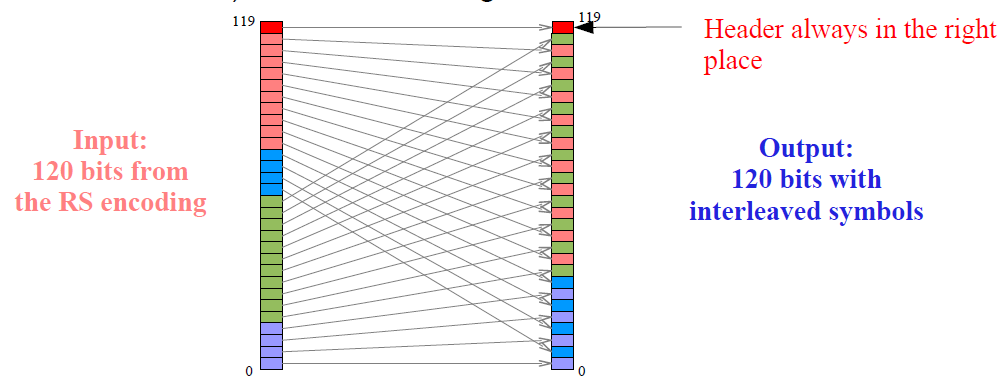 GBTx ASIC
25
GBTx encoding
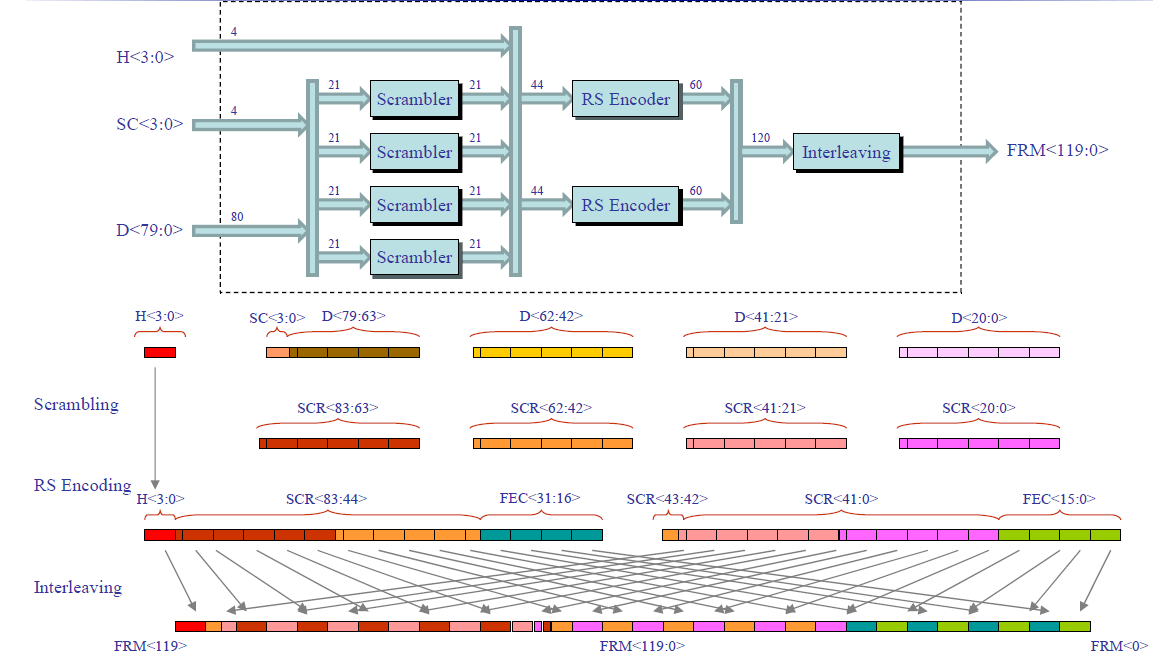 GBTx ASIC
26
GBTx frame format
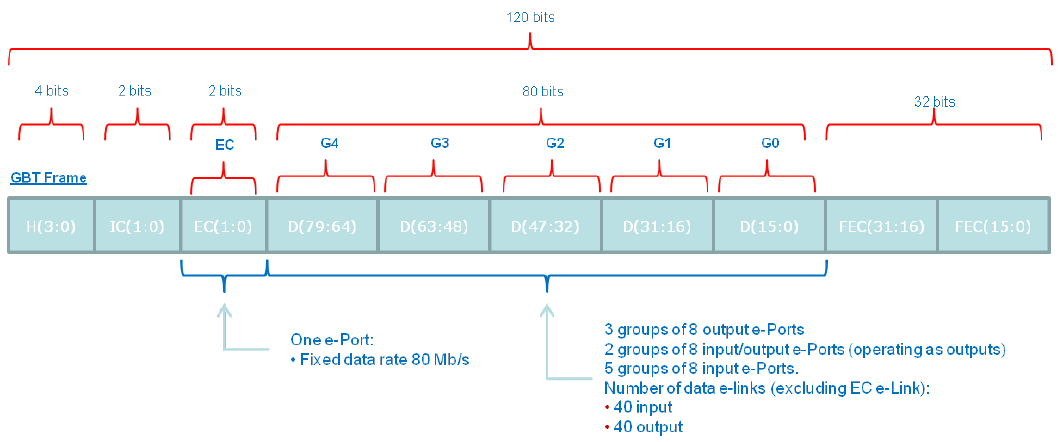 FEC
Forward Error Correction
header
SC = IC +EC
Internal Control
120 bit @ 40 MHz = 4.8 Gbps
total bandwidth
effective bandwidth
84 bit @ 40 MHz = 3.36 Gbps
External Slow Control (like SCA)
Data transmitted has fixed latency in both directions enabling its efficient use for trigger information and timing control
GBTx ASIC
27
GBTx wide bus frame format
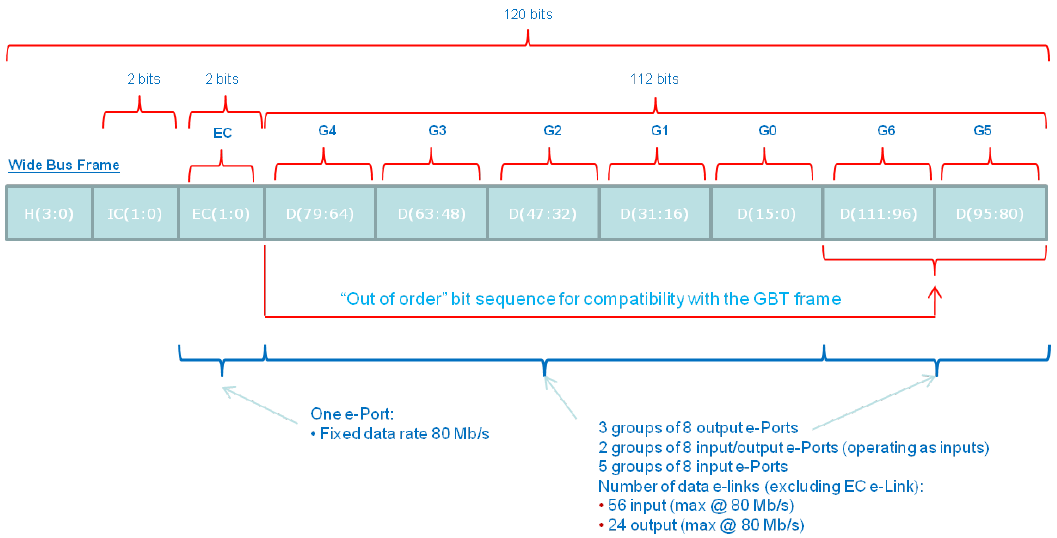 only for the uplink direction
The additional 32 bits dIn[111:80] are made available on pins normally used as outputs in groups 3 and 4, implying that in this mode when operating the E-Links at 80 Mb/s fewer output data bits will be available on the downlink E-links
The forward error correction functionality is traded off for bandwidth
GBTx ASIC
28
Frame fields
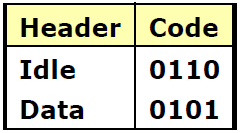 txDataValid = 0, rxDataValid = 0
DC-balanced codes
txDataValid = 1, rxDataValid = 1
A 4-bit header field is transmitted at the beginning of each frame. The header field is required to synchronize the data stream at the frame level: 
repeated recognition of a valid header indicates correct frame-locking. 
repeated non-valid header recognition indicates that frame synchronization has been lost and that a frame synchronization cycle has to be initiated.
GBTx ASIC
29
Frame detection modes
For each received frame the four bits in the header position are checked for header validity (both data and idle frame headers are considered valid). If NHF consecutive frames contain a valid header the frame is considered locked. Otherwise, the frame is shifted by one bit and the valid header checking procedure is repeated. After frame-lock is achieved, the receiver switches to the frame-tracking mode.
frame lock acquisition
lock achieved
In this mode the receiver strives to maintain frame synchronization. It checks the validity of the headers and counts the number of invalid headers received in consecutive frames after the first invalid header has been detected. If the number of invalid headers received in consecutive frames is bigger than NMIH, then the receiver re-enters the frame-lock acquisition mode. 
If, after detection of one or more invalid headers (that don’t exceed NMIH), a specified minimum number of consecutive valid headers (NMVH) are detected, then the count of invalid errors is reset to zero.
frame tracking
GBTx ASIC
30
E-links
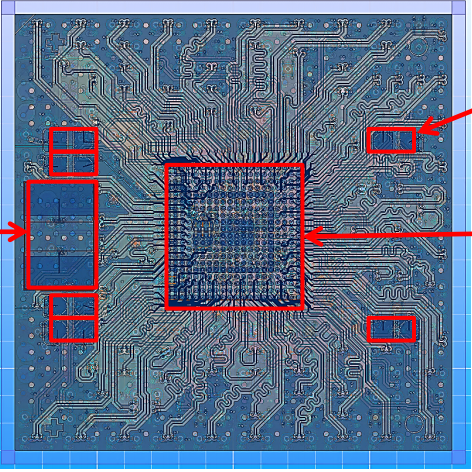 GBTx ASIC
31
E-Links: duplex serial links
Overall in the GBTx 240 pins are dedicated to E-Links. 
40 bi-directional e-Links
up to 40 @ 80 Mb/s
up to 20 @ 160 Mb/s
up to 10 @ 320 Mb/s
e-Port data rate can be set independently for:
each group
1 bi-directional e-Link:
80 Mb/s
Frontend
Module
eLinks: 80 /160 / 320 Mbps
Data and clock line (optional)
Frontend
Module
GBTX
Frontend
Module
GBT-Frame
4.8 Gbps

optical-fibre link
Frontend
Module
IC Control
dClk+/dClk-
GBTx
GBT-SCA
front
end
dOut+/dOut-
dIn+/dIn-
GBTx ASIC
32
e-Port drivers and receivers
+ 400 mV
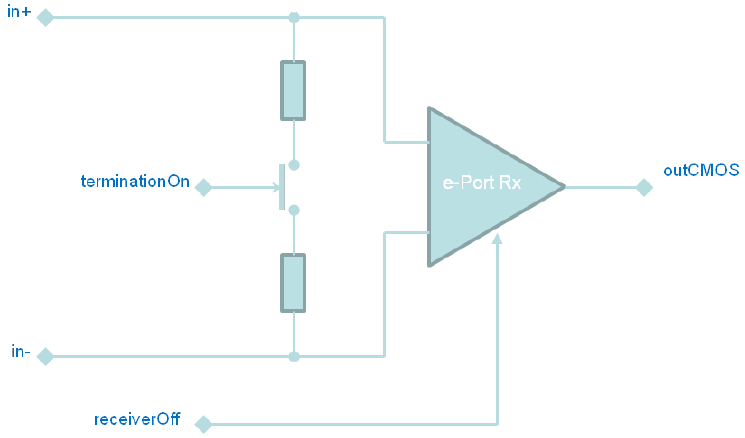 1.2V
LVDS
- 400 mV
+ 200 mV
0.2V
SLVS
- 200 mV
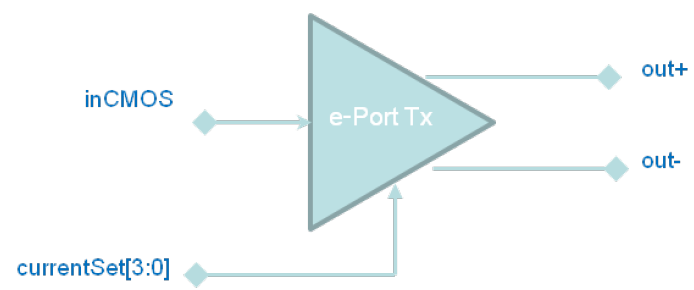 + 200 mV
0.2V
SLVS
programmable output current
- 200 mV
GBTx ASIC
33
E-Link connections to the front-end
40
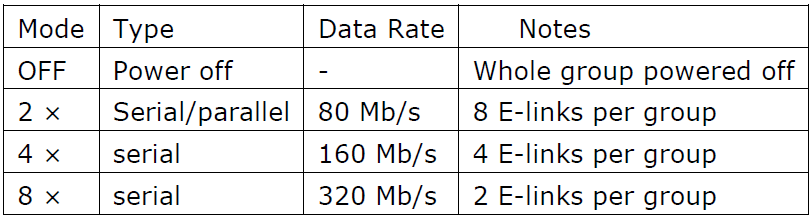 GBTx
front
end
40
x 5
clock @ 40 MHz
x 5
@ 80 Mb/s
x 5
dClk+/dClk-
front
end
dOut+/dOut-
dIn+/dIn-
dClk+/dClk-
front
end
dOut+/dOut-
dIn+/dIn-
GBTx
x 40 front end chips
dClk+/dClk-
front
end
dOut+/dOut-
dIn+/dIn-
@ 80 Mb/s
…
dClk+/dClk-
front
end
dOut+/dOut-
Each front-end contributes 2 bits per BC
dIn+/dIn-
GBTx ASIC
34
E-Link connections to the front-end
@ 320 Mb/s
@ 160 Mb/s
front
end
front
end
dOut+/dOut-
dOut+/dOut-
dIn+/dIn-
dIn+/dIn-
dClk+/dClk-
dClk+/dClk-
front
end
front
end
dOut+/dOut-
dOut+/dOut-
dIn+/dIn-
dIn+/dIn-
GBTx
GBTx
x 20 front end chips
x 10 front end chips
dClk+/dClk-
front
end
dOut+/dOut-
…
dIn+/dIn-
…
dClk+/dClk-
dClk+/dClk-
front
end
front
end
dOut+/dOut-
dOut+/dOut-
dIn+/dIn-
dIn+/dIn-
Each front-end contributes 8 bits per BC
Each front-end contributes 4 bits per BC
GBTx ASIC
35
E-Link connections to the front-end: parallel
40 @ 80 Mb/s
GBTx
front
end
40 @ 80 Mb/s
clock @ 40 MHz
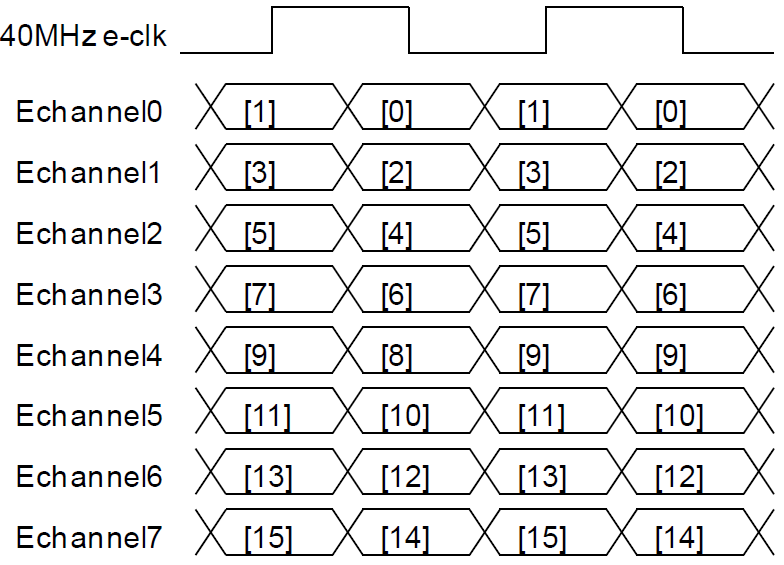 E-links can be grouped together as lanes to obtain higher effective data bandwidth to/from a single front-end module. In this case a single dClk+/dClk- can be used for several dOut+/dOut- and/or dIn+/dIn- serial data signals.
GBTx ASIC
36
E-Link clocks
40 e-Link clocks programmable in frequency, but with fixed phase:
40/80/160/320 MHz (per group, independently of the bit rate)
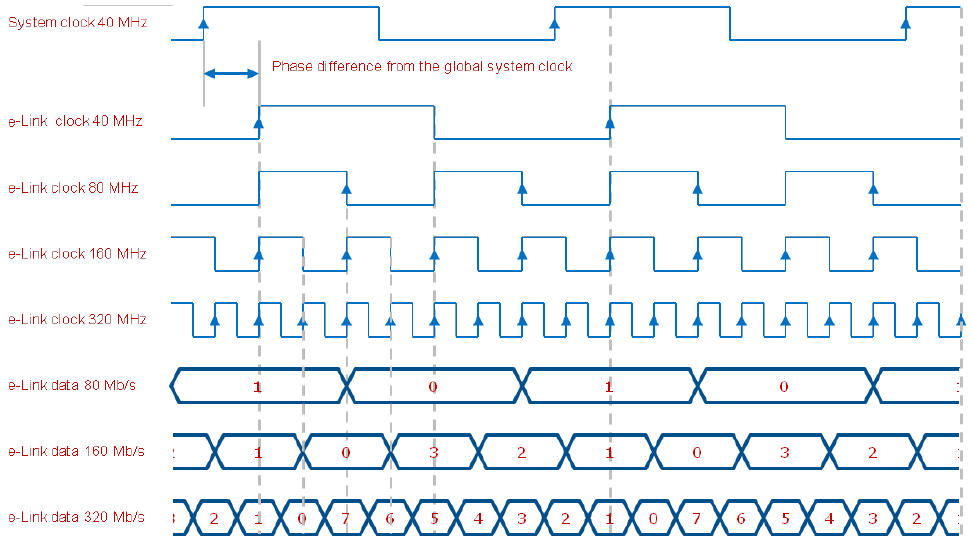 the e-Link data and its associated clock basically run as a Double Date Rate (DDR) connection with the clock having rising and falling transitions occurring in the middle of the bit period
GBTx ASIC
37
E-Link clocks
40 e-Link clocks programmable in frequency, but with fixed phase:
40/80/160/320 MHz (per group, independently of the bit rate)
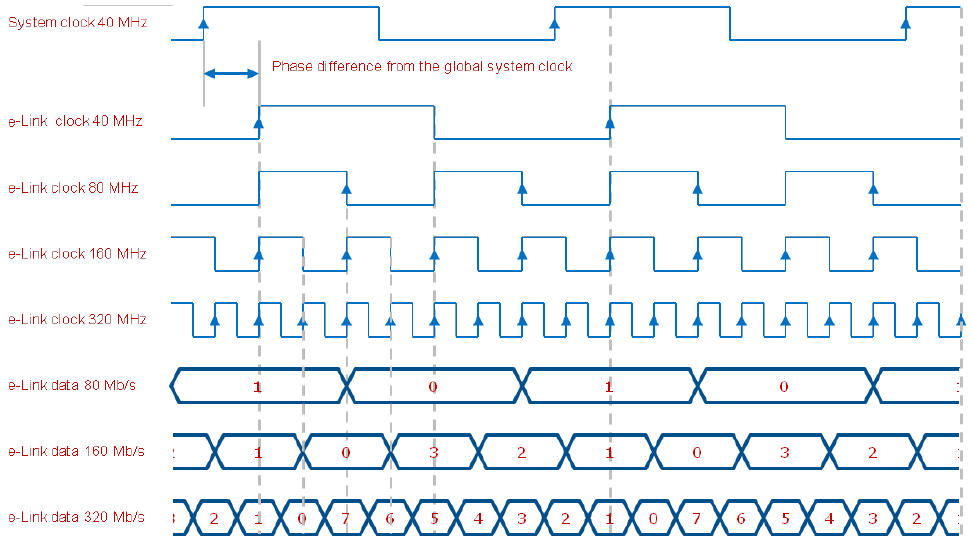 in the front-end module there will be a phase uncertainty with relation to the 25 ns basic clock/frame cycle. It is fully up to the user to resolve this at the system level (e.g. sending specific synchronization data at initialization).
GBTx ASIC
38
Phase alignment: downlink
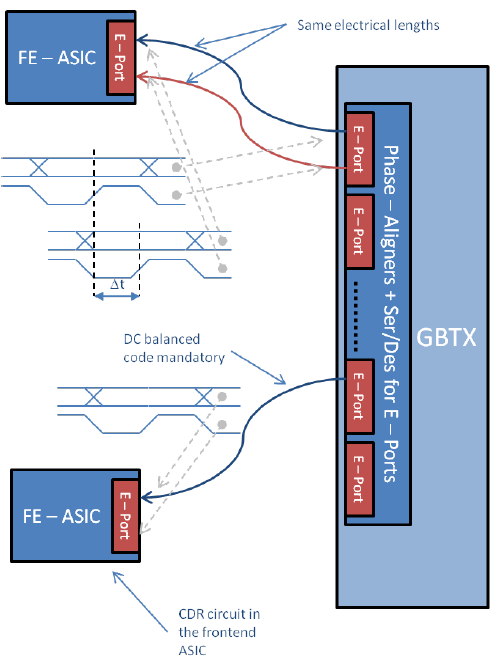 clock and data are sent to the front-end:
	trace lengths have to be equalized
	(clock and data phases are OK on GBTx outputs)
only data are sent to the front-end:
	a CDR circuit has to be present on the front-end
GBTx ASIC
39
Phase alignment: uplink
The phase aligner circuit ensures that the E-link data received by the GBTx is sampled by the GBTx internal clock in the middle of the eye-diagram.
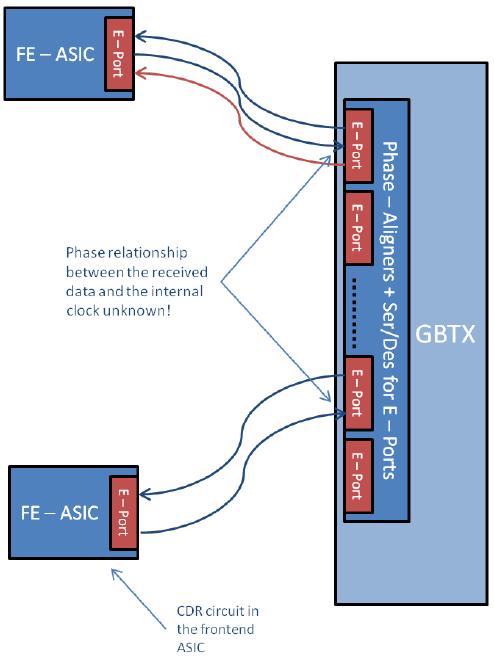 Each replica delay-line can adjust the phase of the incoming data via the delay taps along the delay line.
phase aligner
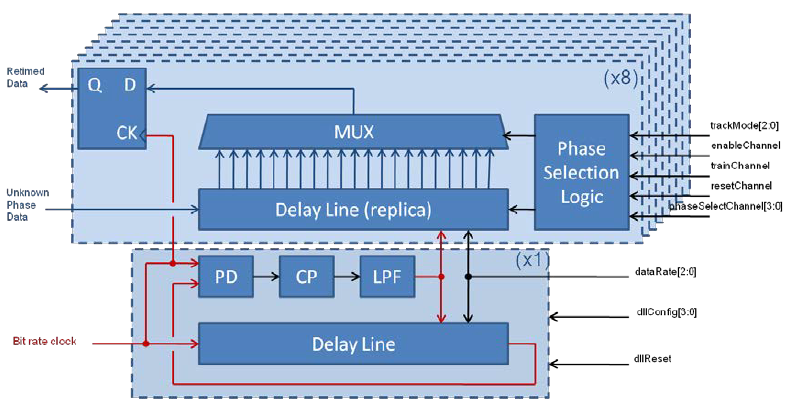 GBTx ASIC
40
Phase alignment: uplink
Phase alignment of the incoming serial data embedded in the e-ports can be:

static phase selection
values configured at system initialization

initial training with learned static phase selection
put the e-port in phase training mode, while FE sends DC-balanced data
configure the registers accordingly

automatic phase tracking
data from FE are checked and after 64 correct transitions, the channel is declared locked
tracks temperature and voltage variations
transparent to the user
works also on DC un-balanced data (with enough transitions)
Good sampling instants
eLink “i”
GBTX internal clock
Bad sampling instants
eLink “j”
GBTx ASIC
41
E-port TX
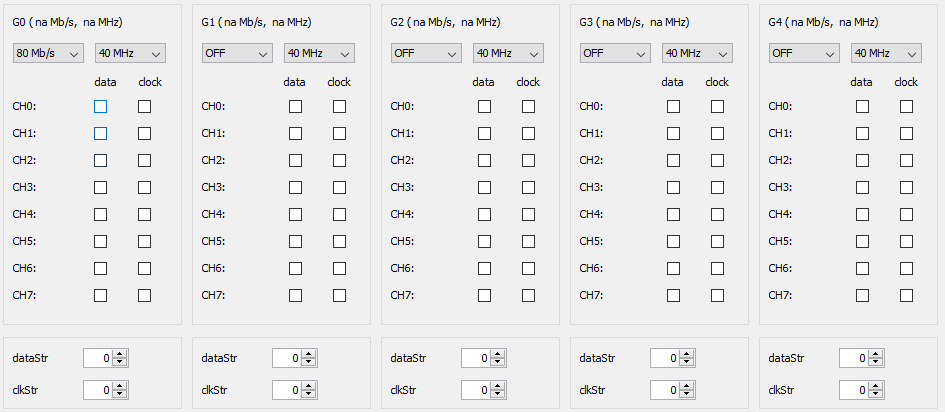 GBTx ASIC
42
E-port RX
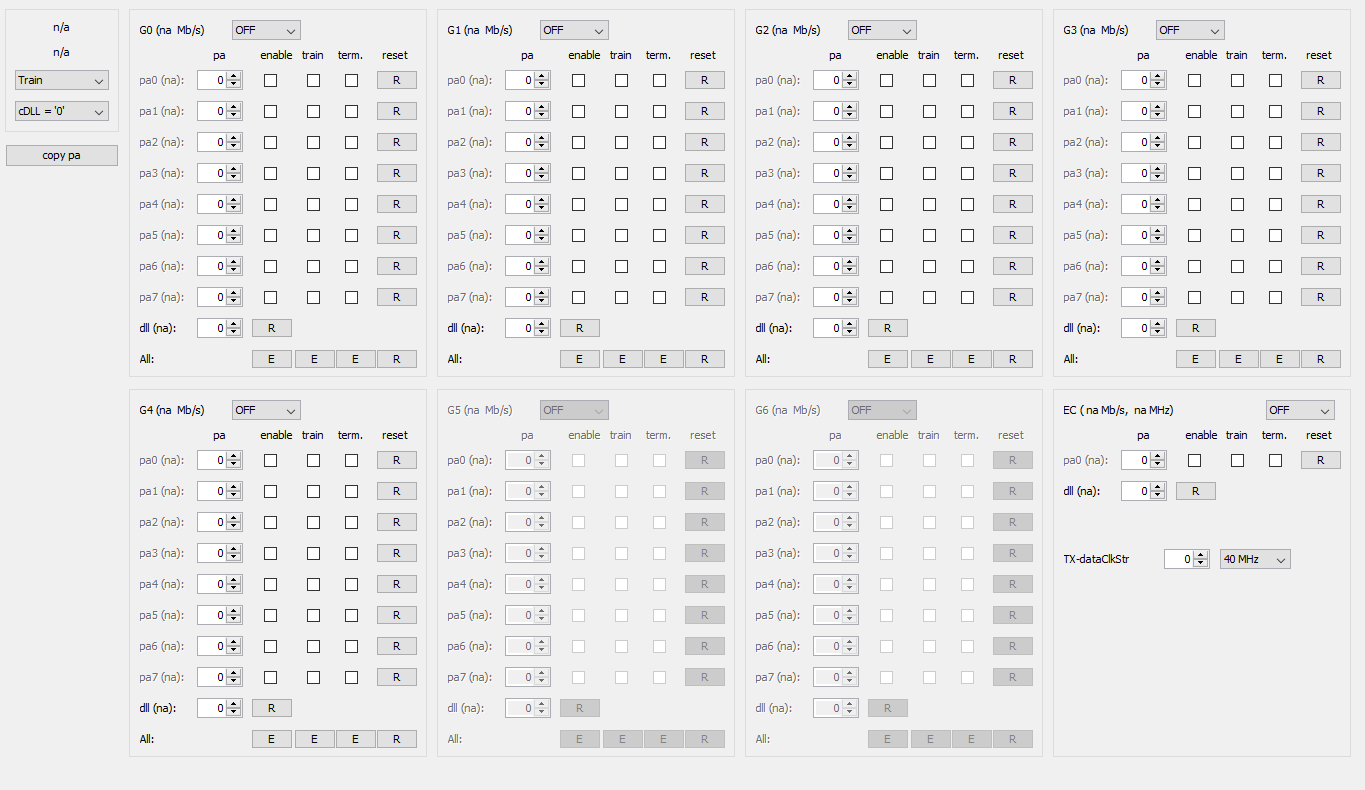 GBTx ASIC
43
Latency and phase stability
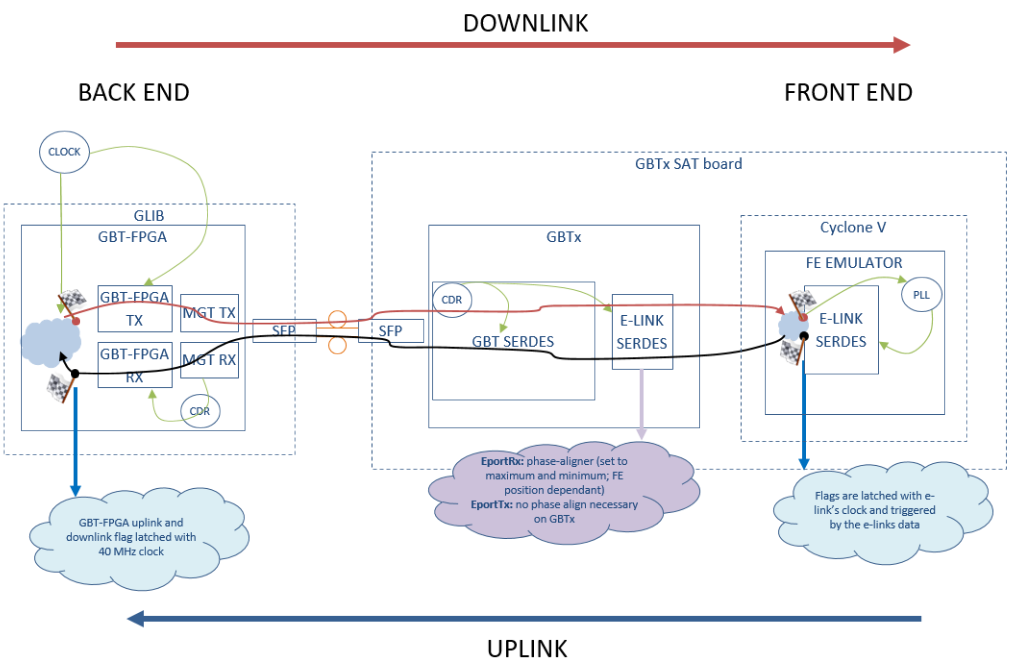 The GBTx guarantees constant latency over time and from one power-up/initialization to the next. Constant latency enables the GBTx to be used in clock synchronous trigger systems and for precise TTC distribution to the many front-end destinations.
GBTx ASIC
44
Latency and phase stability
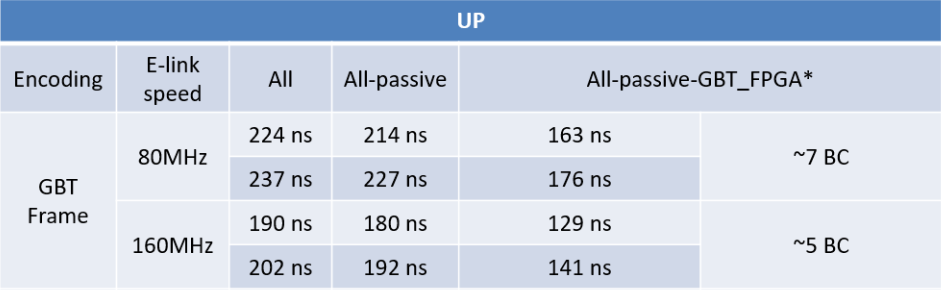 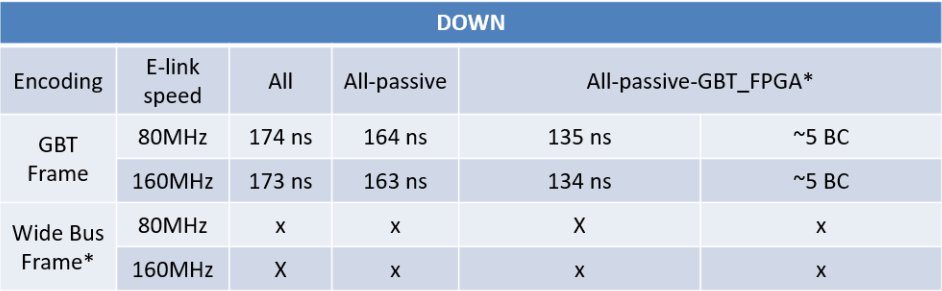 GBTx ASIC
45
GBTx datapath
RX
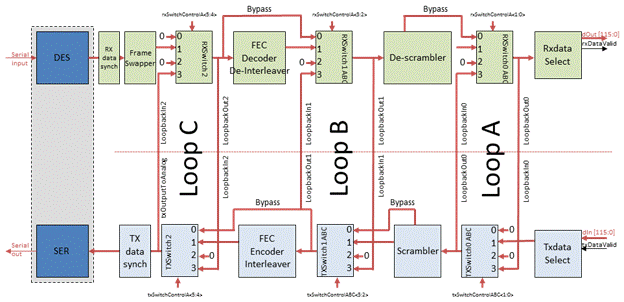 120
dOut
rxDataValid
rxClock40
TX
120
dIn
txDataValid
txClock40
GBTx ASIC
46
GBTx datapath: injecting data
120
header + IC + e-Port data
TxData Select
normal data
header + AAA_BBBB_AAAA_BBBB_AAAA_BBBB_AAAA_BB
120
fixed pattern
120
120
header + counter[25:0] + counter[29:0] + counter[29:0] + counter[29:0]
up counter
120
pseudo-random pattern
header + 4’h0 + prbs[6:0] x 1
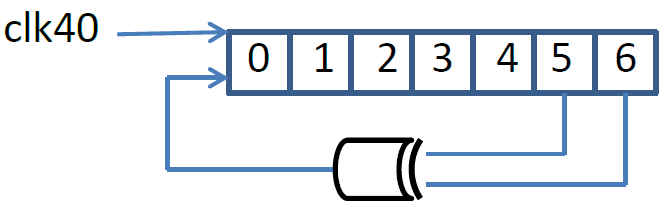 2
txTestMode
GBTx ASIC
47
GBTx datapath: receiving data
120
normal data
header + IC + e-Port data
RxData Select
000
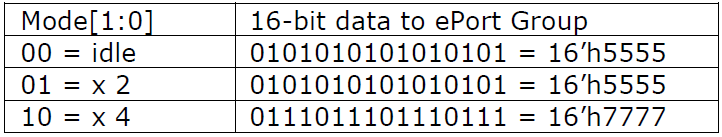 fixed patterns depending on mode
120
e-Port TX
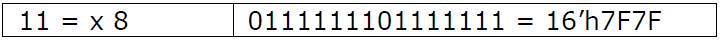 120
111
3
rxTestMode
GBTx ASIC
48
RX control
Clock and Data Recovery Circuit (CDR)
Frame Aligner (FA)
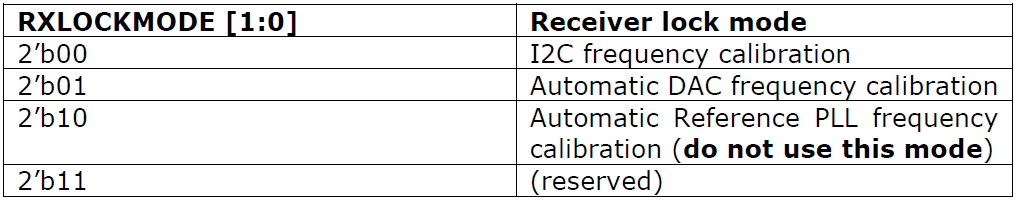 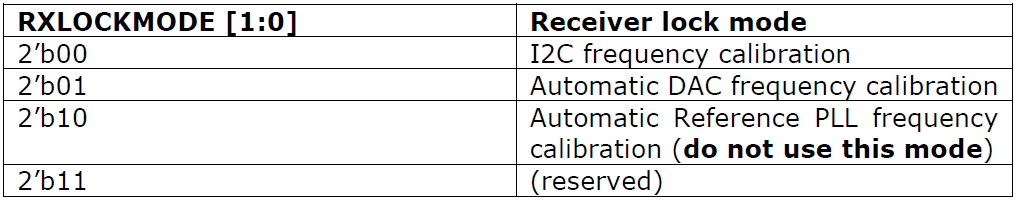 Phase Locking (PL)
Frequency Locking (FL)
A Half-Rate (HR) CDR architecture is used which results in a 180 degree phase ambiguity that is resolved with the help of the frame aligner circuit
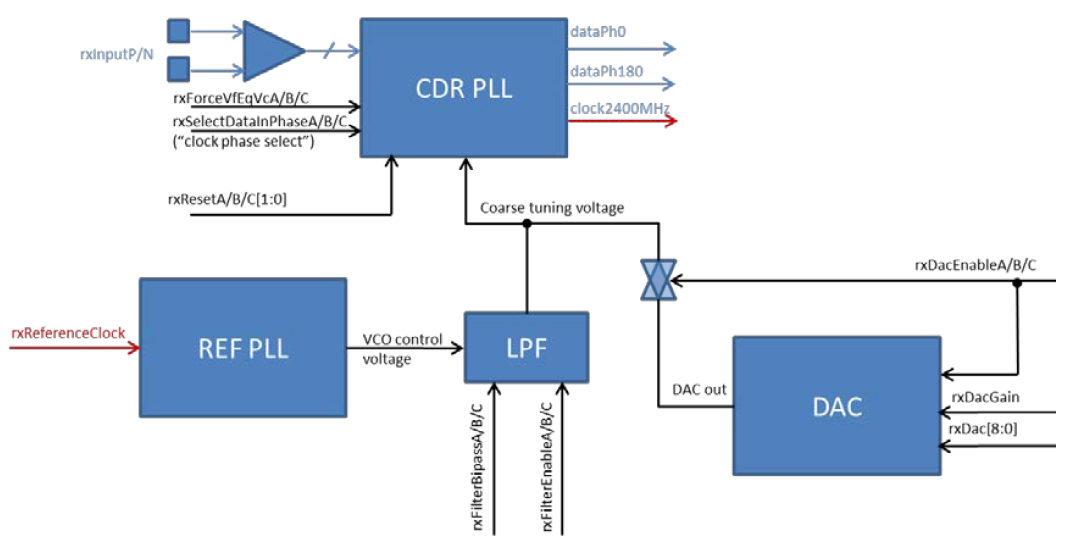 after completion of frequency calibration, the CDR loop is enabled and the CDR PLL locks to the frequency and phase of the incoming data stream
the frequency of the CDR PLL is pulled close to 2.4 GHz
GBTx ASIC
49
Frequency and phase locking
Frequency Locking (FL)
In the automatic DAC frequency calibration mode, the LCSM (Lock Control State Machine) uses two 11-bit counters to compare the frequency of the CDR VCO (divided by 60) to the frequency of the reference clock. During a binary search cycle the two counters are simultaneously reset and then allowed to count up till one of them reaches the “end count”. One of the counters runs with the reference clock (40 MHz) and is called referenceFast and the other, vcoFast, runs with the RX clock rxClock40. Whichever counter reaches the end count first gives an indication to the state machine if the CDR VCO clock frequency is high or low in relation to the reference clock.
Phase Locking (PL)
The intrinsic 180 degree phase ambiguity of the recovered clock is resolved
rxSelectDataInPhase
GBTx ASIC
50
Frame aligner
CDR
frame aligner
dataPh0
120
4.8 Gb/s
dataPh180
GBT frame
clock2400MHz
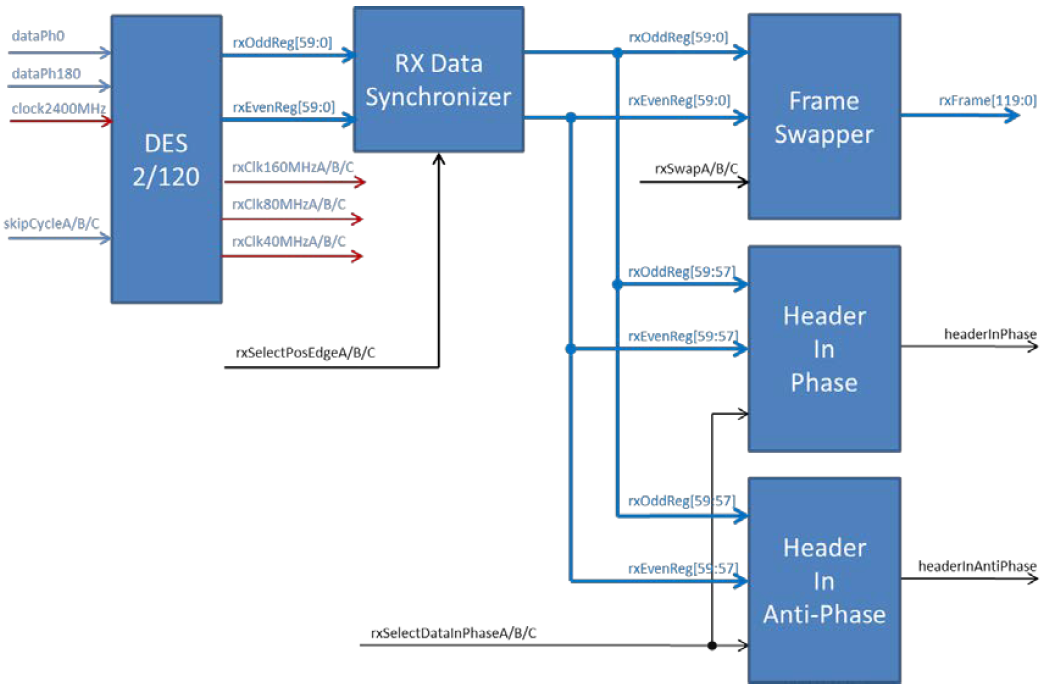 Frame aligner tasks: 
To convert the two half rate serial streams into two 60-bit words. 
To produce the lower clock frequencies needed to run the GBTx receiver (rxClk160MHz, rxClk80MHz and rxClk40MHz). 
To phase align the clock signal rxClk40MHz with the phase of the header of the incoming GBT frame
GBTx ASIC
51
Reference clock - XPLL
GBTx ASIC
52
xPLL
The xPLL is an on chip Phase-Locked Loop (PLL) based on a Voltage Controlled Quartz Crystal Oscillator (VCXO). The main function of the xPLL is to provide a reference clock to the GBTz receiver, transmitter, start-up and watchdog logic. This clock can be generated by the xPLL by setting the xPLL in the Quartz Crystal Oscillator (XOSC) or the PLL mode.
xPLL in PLL mode
low-jitter reference clock
ext 40.0789 MHz
no external reference clock required
xPLL in XOSC mode
reference clock signal
(not synchronous with the system clock)
high quality ext 40.0789 MHz
xPLL bypassed
low-jitter reference clock
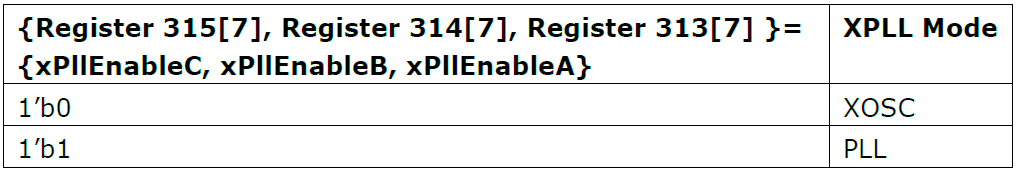 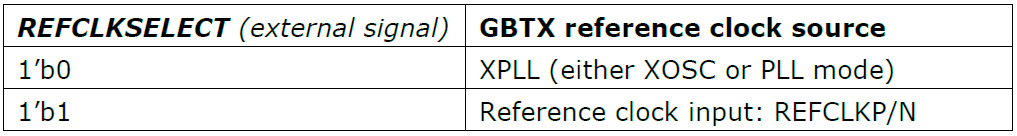 GBTx ASIC
53
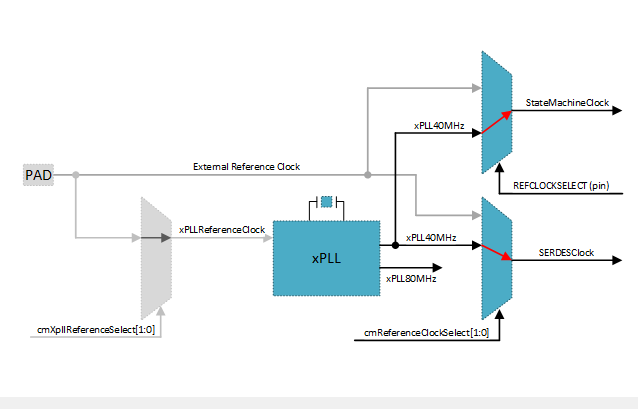 xPLL
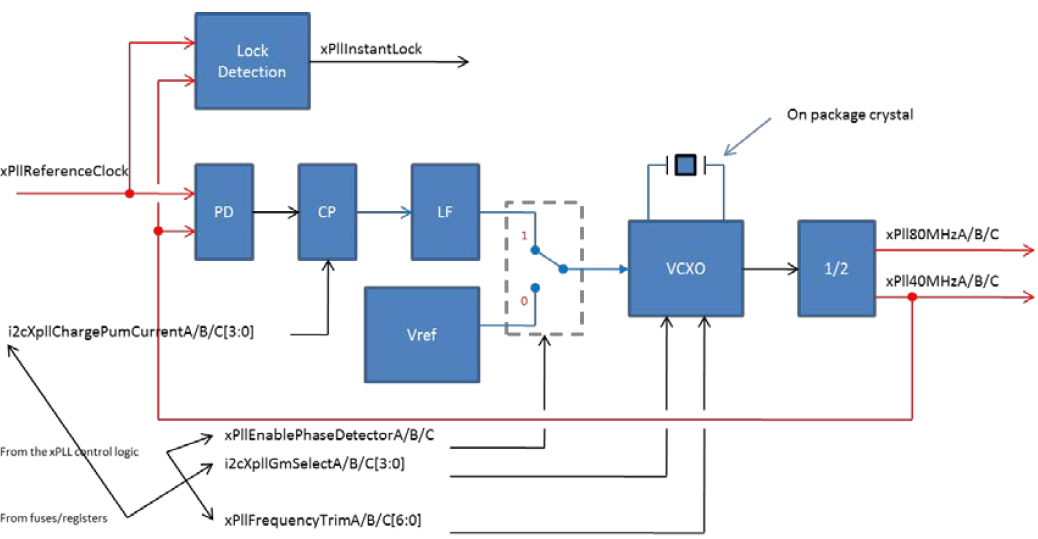 GBTx ASIC
54
RX (CDR) reference clock
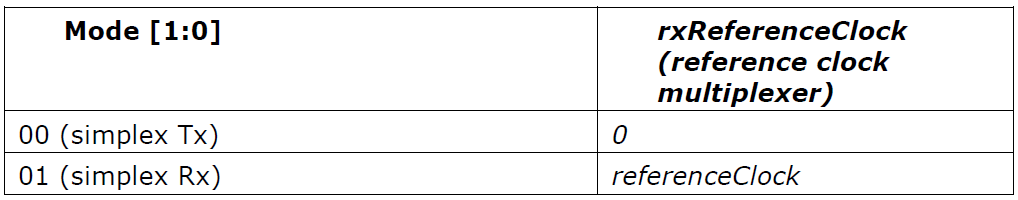 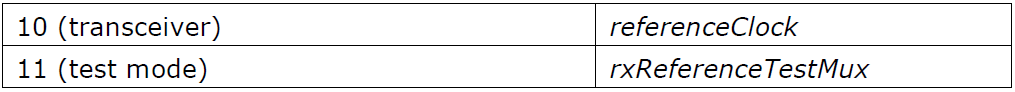 TX (SER) reference clock
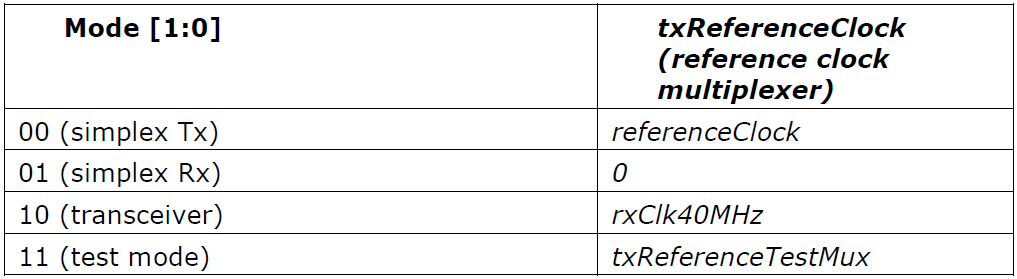 GBTx ASIC
55
ePLL
The GBTx contains two 320 MHz Phase Lock Loops (ePLL) that are dedicated to generate the 160 and 320 MHz clock signals required by the ePorts when operating at data rates of 160 and 320 Mb/s, respectively. One ePLL is associated with the GBTx receiver, while the other one with the transmitter.

The reference clock of the ePLLs can be set to 40, 80 or 160 MHz or be disabled altogether (in case the 160 and 320 Mb/s data rates are not used). For normal operation the ePLLs use the 160 MHz clocks produced by the GBTX SER or CDR circuits for the transmitter and receiver ePLL, respectively.

The phases of the 160 and 320 MHz clocks can be phase shifted up to 360 degrees in steps of 195.31 ps.
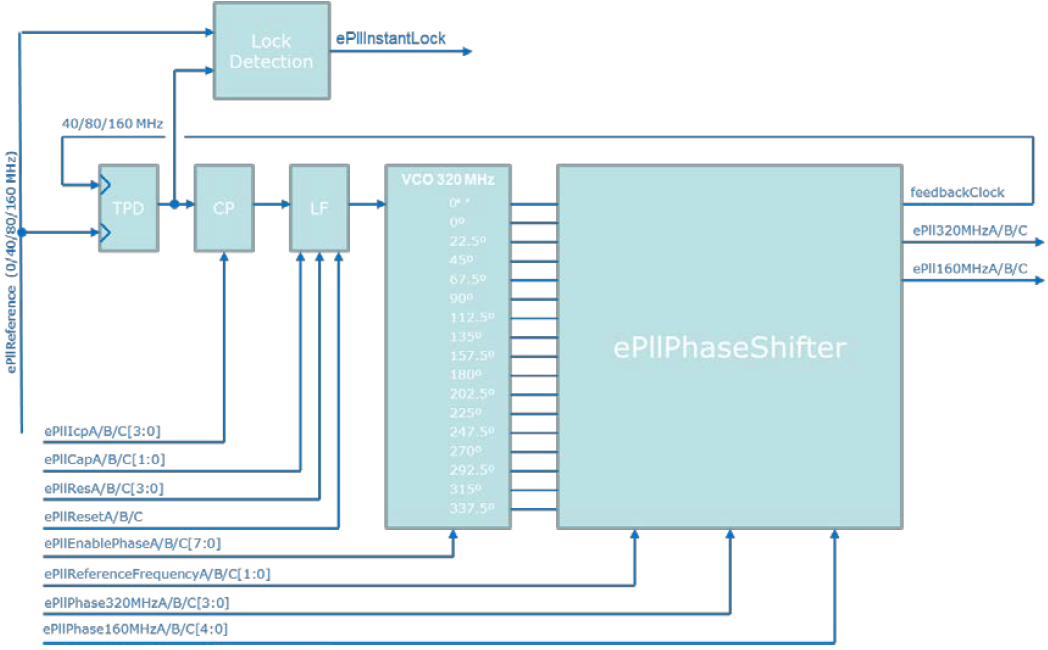 GBTx ASIC
56
Phase shifter
The GBTx ASIC provides 8 SLVS clock outputs that can be used as local timing references for the front-end modules. These clocks are generated by the phase-shifter circuit and are fully synchronous with one of the GBTx 40 MHz clocks (depending on the transceiver mode), which in turn are synchronous with LHC bunch crossing reference and maintain with it a stable phase relationship. 

The 8 reference clocks are programmable both in phase, 48.8 ps resolution and frequency 40, 80, 160 and 320 MHz.
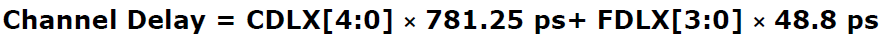 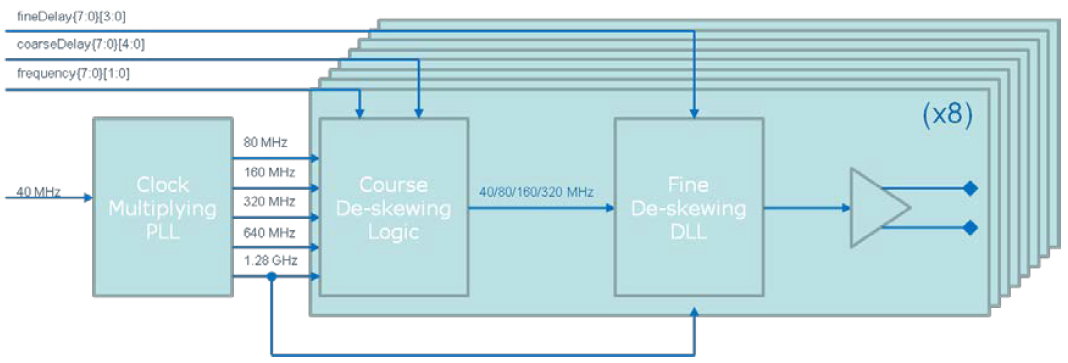 GBTx ASIC
57
Phase shifter jitter
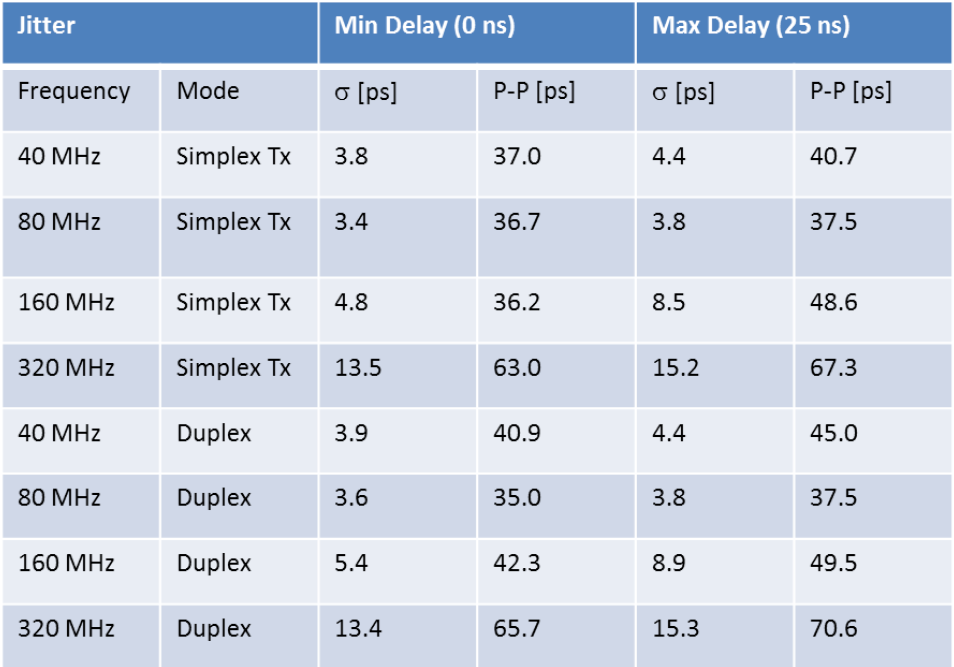 GBTx ASIC
58
Phase shifter reference clock
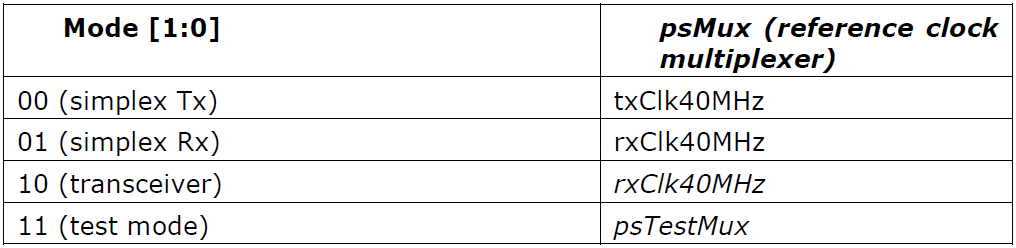 GBTx ASIC
59
GBTx startup: recommendations
If a fail-safe mechanism of providing a reset to the GBTx is available, this should be used by connecting it to the RESETb input. 
If the GBTx is in XOSC mode, then the FSM will pass through a 300 us wait-state. In some cases, these 300 us will be sufficient for the power supply to stabilize before the fuse sampling starts. 
In all scenarios, the user should implement a passive resistor-capacitor network connected to the RESETB input of the GBTx. The resistor should be connected between RESETB and VDDIO, and the capacitor between RESETB and GND. The values of R and C depend on the ramp-up time of the supply. As an example, for the FEAST-MP DC-DC convertor typically used to power the GBTX, values of R = 5 kΩ and C = 100nF are found to be ideal.
If the FEAST-MP DC-DC convertor is used, the ‘power-good’ output of this device can be used as a power-on-reset signal to the GBTx directly connected to its RESETB input. The ‘power-good’ output of the FEAST-MP is an open-drain configuration that requires a pull-up resistor to the output voltage of the convertor. The ‘power-good’ signal can be used together with a passive resistor-capacitor network. 
If the GBTx is operated with an external clock (REFCLKSELECT=1), the user should enable this clock only after the power is switched on and has stabilized. 
The timeOut function should be enabled.
GBTx ASIC
60
GBTx startup FSM
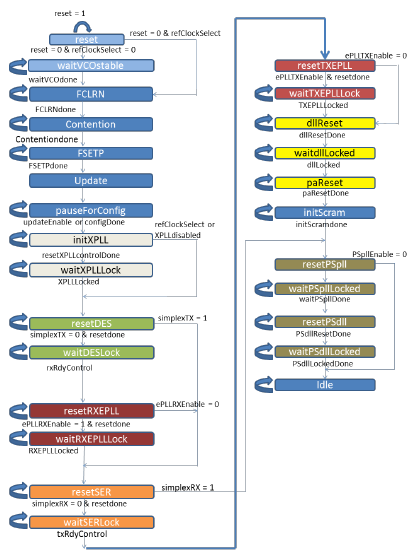 wait for 300 us
wait for e-PLL TX to lock
wait for DLL in e-Port RX to lock
fuse sampling
phase aligner reset
pause for I2C access
initialize scrambler
wait for XPLL to lock
wait for DLL in phase shifter to lock
wait for deserializer to lock
GBTx is operational !
wait for e-PLL RX to lock
txRdy and rxRdy are asserted
wait for serializer to lock
GBTx ASIC
61
GBTx watchdog + timeout
Watchdog
When enabled, this will monitor the state of each sub-block. If any sub-block stops operating correctly (for example a PLL loses lock), the watchdog will force the FSM to return to the reset state of that sub-block and the sequence will continue from that point until normal operating conditions are achieved. 
For example, if the FSM is in the Idle state and the ePLL-TX loses lock, the FSM will jump back to the resetTXEPLL state and re-start the sequence from there. 

The intended use of the watchdog is to allow the chip to automatically recover from a functional interruption (such as a fiber disconnect) without the need of power-cycling or resetting.
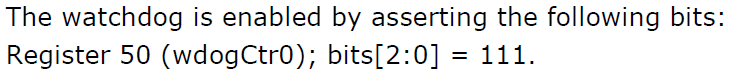 Timeout
The ‘wait-states’ have time-outs (set at 2 seconds). If this time is exceeded the FSM moves back to the reset state and re-starts the full start-up procedure. If a fiber is unplugged, the FSM will continue this time-out loop until the fiber is plugged back in and the deserializer can lock.
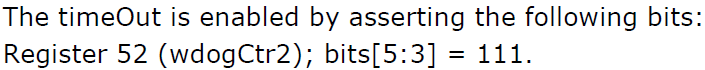 GBTx ASIC
62
Backup
GBTx ASIC
63
GBTx in numbers
4.3 mm
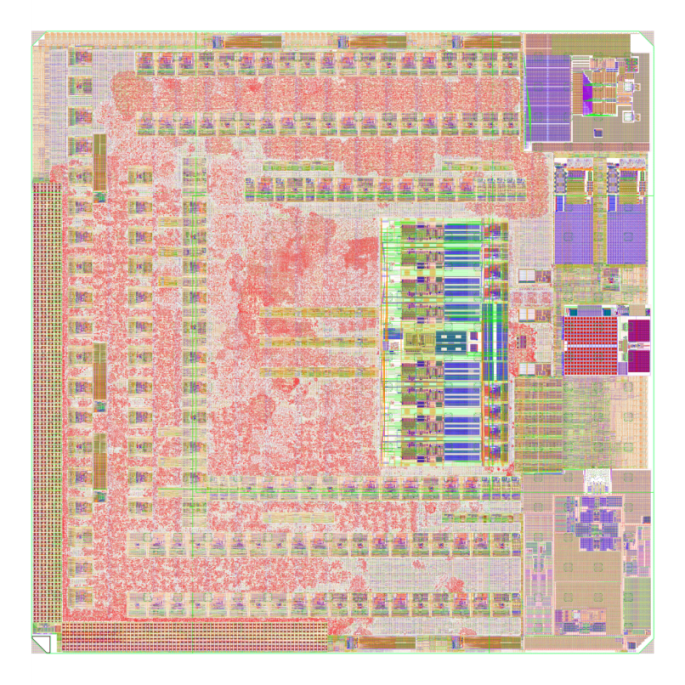 ½ million gates
Approximately:
300 8-bit programmable registers(all TMR)
300 8-bit e-Fuse memory
Clock tree (chip wide):
9 clock trees (all TMR)
Frequencies: 40/80/160/320 MHz
7 PLLs:
RX: CDR PLL + Reference PLL (2.4 GHz)
TX: Serializer PLL (4.8 GHz)
Phase-Shifter PLL (1.28 GHz)
xPLL (VCXO based PLL, 80 MHz)
(2x) ePLL (160-320 MHz)
17 master DLLs:
9 for phase alignment of the e-links
8 for clock de-skewing
4.3 mm
56 replica delay lines:
for phase alignment of the e-links
7 power domains:
Serializer (1.5V)
DESerializer (1.5V)
Clock Manager (1.5V)
Phase shifter (1.5V)
Core digital (1.5V)
I/O (1.5V)
Fuses (3.3V)
17 mm
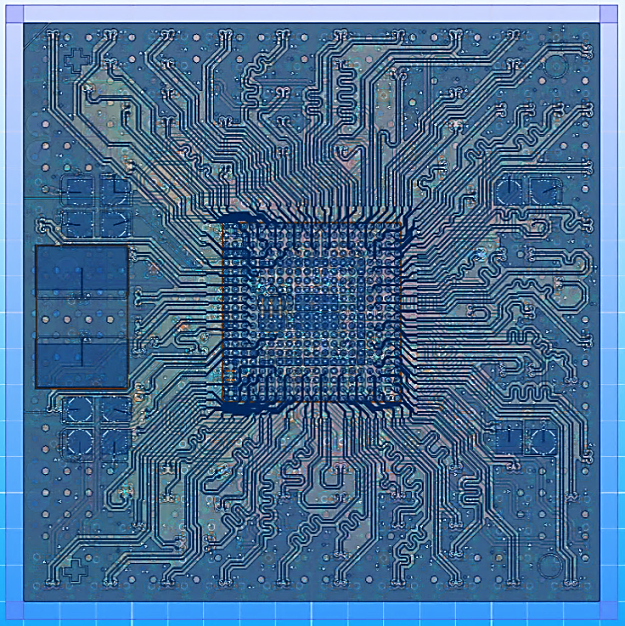 Total height including solder balls: ~3 mm
17 mm
GBTx ASIC
64